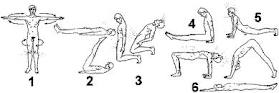 Cvičení 5 Tibeťanů
Harmonizační cvičení
Historie:
Na 19.stol se vysloužilý důstojník britské koloniální armády plukovník Bradford odjel do tibetského kláštera s cílem najít tajemství věčného mládí. 
Po 23 letech se plukovník Bradford zcela mlád vrátil do Anglie. Vyprávěl, jak našel tibetský klášter, žil s mnichy, pěstoval zeleninu a vyráběl ovčí sýr, a také jak se naučil tajné cviky tibetských mnichů, které vracejí člověku mládí.
Z vyprávění plukovníka Bradforda byla vydána o této cestě do Tibetu kniha, která byla přeložena do mnoha jazyků.
V současnosti jsou v České republice stovky nadšenců, fitness centra a kluby, kde se pět tibeťanů cvičí.
Z hlediska západní medicíny jde o velmi účinnou sestavu cviků zlepšující pružnost a pohyblivosti páteře.

Z hlediska jogínské literatury jde o speciální cviky, které otevírají čakry (energetické „pletence“ v lidském těle, kde dochází ke kumulaci energie).

Je to cesta člověka k jeho vlastní podstatě, moudrosti a duchovní síle.
Zásady cvičení:
Cviky provádět denně, a to v množství minimálně 3krát od každého cviku a maximálně 21krát. 
Cvičit pomalu a soustředěně. Začíná se s minimálním počtem cviků a je možné každý týden maximálně o jeden počet cviků zvýšit.
Pravidelný dech.
S výjimkou prvního cviku v každém cviku chvilku setrvat.
1. Tibeťan
Postavte se zpříma a rozpažte ruce, rovnoběžně se zemí. Dlaně by měli směřovat směrem dolů, a nohy natažené. Otáčejte se kolem své osy ve směru hodinových ručiček 21 krát, ale zpočátku jen tolikrát, aby se vám netočila hlava a neudělalo nevolno. Když se přestanete otáčet – spojte ruce(pohled na palce), dýchejte ještě více zhluboka(do oblasti břicha) až do té doby než se vám přestane točit hlava a vaše balance se vrátí do normálu. Účinek: zlepšuje celkovou energii 
                   organismu
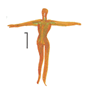 2. Tibeťan
Lehněte si na zem, ruce podél těla dlaněmi dolů, nohy natažené. Pomalu se nadechněte a zvedněte nohy ze země co nejvýše nejlépe do pravého úhlu, záda a pánev musí být stále na zemi skloňte hlavu a bradu přitlačte na hrudník. Kolena mohou být zpočátku ohnutá. Začněte vydechovat a zároveň se vraťte do prvotní polohy vleže s nohama na zemi a dlaně směrem k zemi, ruce volně podél těla. 
Účinky cviku: posiluje svaly břicha a zad, upravuje látkovou výměnu
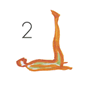 3. Tibeťan:
Klek, nohy těsně u sebe, paže podél těla. V kolenních kloubech pravý úhel.  S nádechem zvedněte hlavu a krk a pomalu se zakloňte, opřete se o zadní stranu stehen. Při výdechu se vracíte zpět do výchozí polohy. 
Účinky cviku: zlepšení funkce srdce a imunitního systému,protažení břišních svalů a svalů na přední straně těla.
Otevřené oči aby jste si udrželi
     rovnováhu.
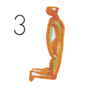 4. Tibeťan
Sedněte si na zem a pokrčte kolena. Vzdálenost mezi chodidly by měla být tak 30 cm. Prsty směřují směrem k patám.  S nádechem pomalu zvedejte trup. Současně zakloňte hlavu pomalu dozadu. 
Zůstávejte v pozici bez zádrže dechu.
Při návratu do původní pozice pomalu vydechujte. Návrat do původní pozice provádějte co nejpomaleji. 
Účinek: zlepšuje funkci žláz s vnitřní 
                   sekrecí
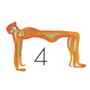 5. Tibeťan
Pozice „psa s hlavou dolů“ z jógy.
Výchozí pozicí je klik.
S výdechem pomalu přecházíme do opačné pozice – otevřený hrudník, „vyvěsit“ se z ramen.
S nádechem zvedáme kostrč vzhůru – tělo tvoří písmeno V, paty se snažíme mít na zemi, 
    odtlačujeme se dlaněmi od podložky.
Účinek: zlepšení funkce žláz s vnitřní
                   sekrecí
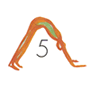 Po ukončení cvičení si lehněte a relaxujte.

Lehněte si na břicho s pažemi roztaženými jakoby do kříže, brada se dotýká podložky a oči jsou zavřené. Vnímejte jak vám buší srdce a krev obíhá ve vašem těle. Ležte a relaxujte tak dlouho než se vaše tělo vrátí do normálu. Otočte hlavu na jednu stranu a párkrát se zhluboka nadechněte.
Pět Tibeťanů lze cvičit kdekoliv a kdykoliv, nejlépe však ráno před snídaní – dodává energii na celý den.

Pokud cvičíte Pět Tibeťanů před spánkem ujistěte se, že je mezi cvičením a spánkem interval alespoň 30-45 minut. Sestavu cvičit minimálně tři hodiny po jídle.
Na závěr knihy Pět tibeťanů se hovoří jako o vlastním tajemství omládnutí, také o 6. tibetském cviku. Podmínkou však má být zřeknutí se jakékoli sexuální aktivity.
Ze stoje spatného hluboký výdech s nejhlubším předklonem, špičky rukou se dotýkají špiček u nohou. Následuje zádrž dechu a pomalu se zvedáme – můžeme si pomoci rukama v bok. Ve výchozí poloze se velice pomalu nadechujeme nosem.